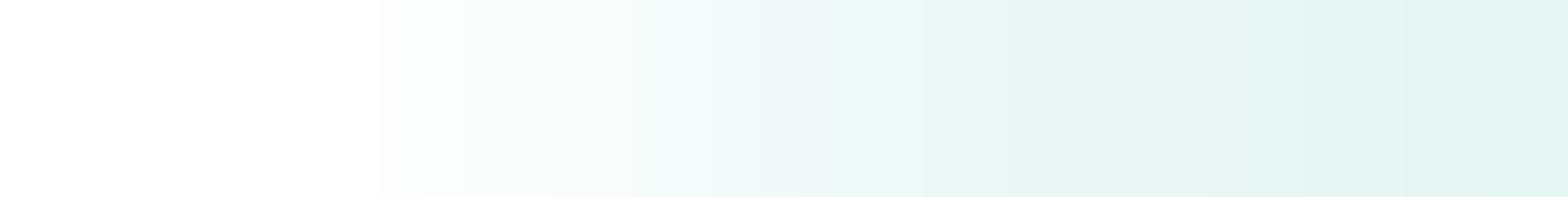 ПОВЫШЕНИЕ ДОСТУПНОСТИ КАЧЕСТВЕННОЙ  МЕДИЦИНСКОЙ ПОМОЩИГРАЖДАНАМ    НА РЕГИОНАЛЬНОМ УРОВНЕ
Структура учебного содержания
Доступность и качество медицинской помощи
	1.1 Объективные характеристики качества медицинской 
	помощи
	1.2 Факторы, влияющие на здоровье населения
2. Определение потребности в основных видах медицинской помощи
	2.1 Взаимодействие факторов и условий, влияющих на КМП
	2.2 Гарантии доступности медицинской помощи
3. Выявление и анализ проблем 
4. Принятие управленческих решений 
5. Основные действия по  обеспечению доступности медицинской 
помощи
Заключение
Доступность и качество медицинской помощи
Объективные характеристики качества медицинской помощи
Характеристики качества медицинской помощи
- адекватность (appropriateness);
- доступность (availability);
- преемственность (continuity);
- действенность (efficacy);
- результативность (effectiveness);
- эффективность (efficiency);
- безопасность (safety);
- своевременность (timeliness);
- способность удовлетворить ожидание и потребности (satisfaction);
- стабильность процесса и результата (stability);
- постоянное совершенствование и улучшение (improvement).
продолжение
Адекватность – применение мер, технологий и использование ресурсов в качественном и количественном отношении достаточных для достижения желаемых целей. 
Доступность – наличие требуемых видов медицинской помощи и отсутствие ограничений (ресурсных, временных и др.) в её получении. 
Преемственность и непрерывность - понятие, отражающее степень соблюдения последовательности и координации медицинской помощи пациенту (медицинского вмешательства) между практикующими специалистами, организациями, а также на протяжении во времени. Иначе говоря, это обеспечение необходимого взаимодействия в процессе оказания медицинской помощи и оздоровления пациентов.
продолжение
Действенность, сила воздействия  – степень, в которой медицинские вмешательства улучшают здоровье в строго контролируемых и наблюдаемых условиях, к примеру, в рамках рандомизированных, контролируемых клинических испытаниях. 
Результативность – это решение поставленных задач, обеспечивающих достижение главной цели с учетом современных уровней знания, состояния как отдельных функциональных систем организма, так состояние пациента в целом. Это степень, в которой медицинские вмешательства (учитывая современный уровень знаний) улучшают здоровье в обычных практических условиях. Обстоятельства, которые определяют различие между обычными условиями оказания медицинской помощи и контролируемыми клиническими испытаниями, включают сопутствующие заболевания пациентов, вследствие чего невозможно точно предсказать, будет ли пациент придерживаться схемы лечения, а также различия в практике предоставителей медицинских услуг.
продолжение
Эффективность – это получение желаемого результата с наиболее низкими издержками. Такая организация (технология использования) ресурсов, которая позволяет получить лучший результат. Эффективность затрат достигается при оптимальном сочетании полученных результатов и затраченных ресурсов. Иначе говоря, это отношение результатов к производственным затратам (затраченным ресурсам).
Безопасность - это исключение риска ухудшения состояния здоровья или нанесению дополнительных нежелательных воздействий, угрожающих жизни пациентам.
Своевременность - понятие, отражающее степень временного соответствия реализуемых медицинских вмешательств, требуемых при конкретном состоянии здоровья (тяжести заболевания) пациента.
продолжение
Удовлетворенность пациента – мнение пациента об оказанной ему помощи. Принятие или одобрение пациентами изменений в состоянии своего здоровья в результате полученной медицинской помощи. 
Для определения удовлетворенности пациенты заполняют анкеты или дают бальную оценку услугам, полученным от организации (медицинского страхового плана) ЛПУ, врача или другого учреждения или лица, оказывающего медицинскую помощь. 
Стабильность процесса и результата - понятие, отражающее длительность позитивных изменений в состоянии здоровья пациентов, восстановления функциональных возможностей, в том числе трудоспособность после оказания медицинской помощи или медицинского вмешательства. 
Постоянное совершенствование и улучшение – достижение или процесс достижения нового уровня качества медицинской помощи, который превосходит предыдущие уровни качества.
Характеристики доступности медицинской помощи
Доступность медицинской помощи имеет объективные параметры и  характеристики такие как:

- материально-техническую оснащенность;
- финансовую обеспеченность;
- информационную  обеспеченность;
- временные параметры;
- современные технологические методики;
- этические аспекты    и др.
Факторы, влияющие на здоровье населения
Факторы, влияющие на здоровье
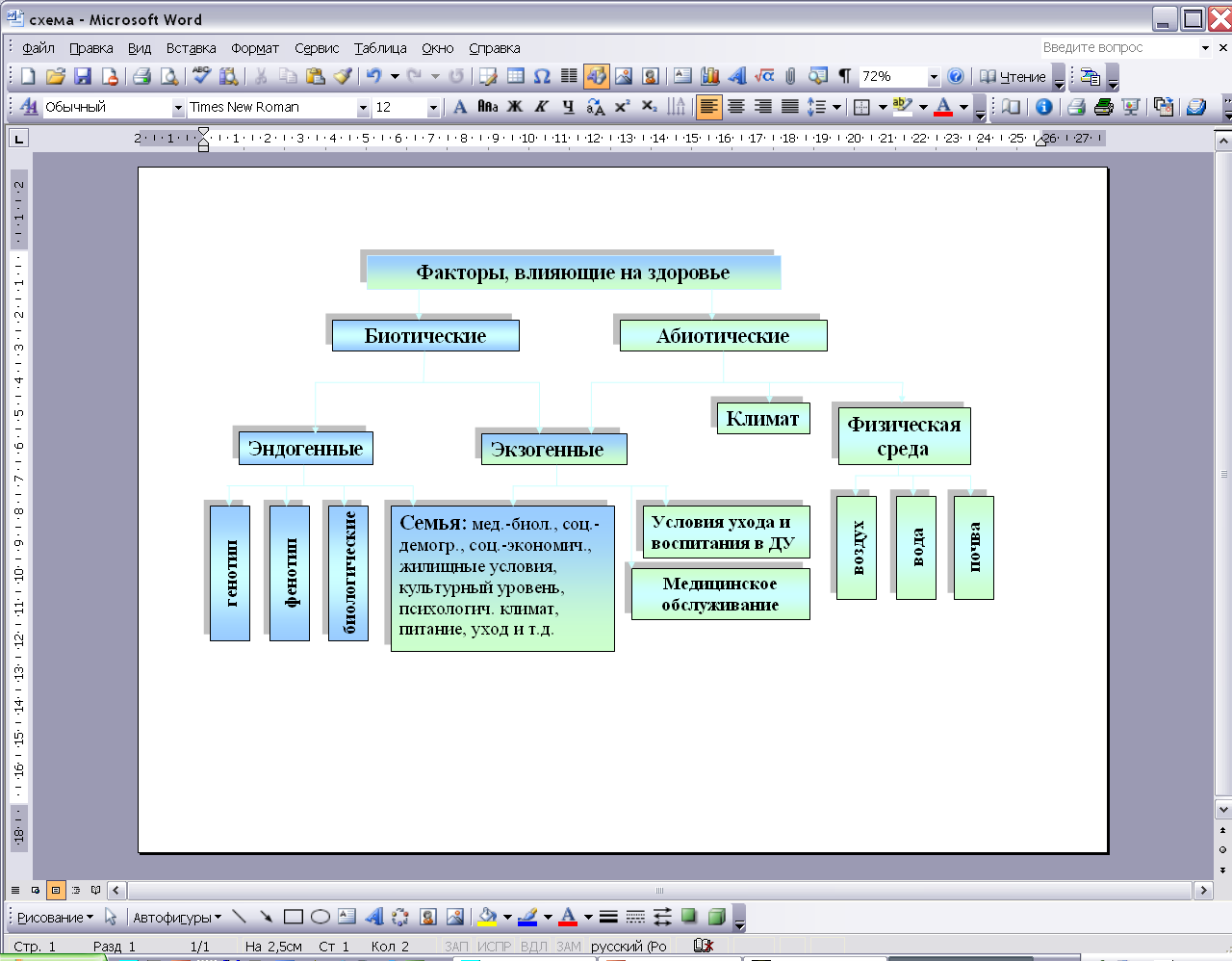 Структура и динамика 
городской популяции:
Наименее
адаптированные
Наиболее
адаптированные
Беременность

Ранний постнатальный период

Дошкольный период

Период школьного обучения

Период профессионального
 обучения

Трудоспособный период
 до 45 лет

Трудоспособный период
 после 45 лет

Группа пожилых
Смерть. 
Отрицательная миграция
Положительная миграция
Уровни
адаптации
Определение потребности в основных видах медицинской помощи
Взаимодействие факторов и условий, влияющих на КМП
Схема взаимодействия факторов, условий, влияющих на доступность медицинской помощи
Ответственность граждан за здоровье
Нормативно-правовое обеспечение
Истинные потребности
Система жизне-обеспечения
Доступ-ность медицин-ской помощи
Выявление проблем
Экономический аспект
Система охраны здоровья
Медицинские технологии
Государственное обеспечение
Адекватное информационное обеспечение
Организация и управление
Мониторинг
Мотивация участников
Взаимодействие человека с внешней средой
Сегодня взаимоотношения человека с внешней средой характеризуется все возрастающей степенью устойчивого неравновесия, которое поддерживается постоянным напряжением адаптационного процесса.
Адаптация - это динамический процесс приспособления биосистемы к меняющимся условиям среды (т.е. изменение биосистемы  во времени, обеспечивающее ее жизнедеятельность в данных условиях).
Оценка взаимодействия внутренних показателей поликлиники
Оценка взаимодействия внутренних и внешних показателей поликлиники
Продолжение таблицы
Оценка взаимодействия внешних показателей поликлиники и больницы
Продолжение таблицы
Е.Н. Шиган, И.С. Случанко «Системный подход к оценке качества  деятельности учреждений здравоохранения».
Гарантии доступности медицинской помощи
Гарантии доступности медицинской помощи
Основными гарантиями доступности  МП для граждан РФ являются законодательно закрепленные  положения о бесплатном оказании МП в государственных и муниципальных  медицинских организациях (ст.41 Конституции РФ); 
-  о гарантированном объеме  бесплатной  МП гражданам  в соответствии  с программами  ОМС, и ТПГГ, включающих- ПМСП, СМП и специализированную МП, медико-социальную  помощь гражданам, страдающим социально значимыми  заболеваниями (психическими, онкологическими, туберкулезом, ЗПП, СПИДом), а также заболеваниями, представляющим    опасность для окружающих (ст.38-42 Основ и др.).   С 2015 года одноканальное финансирование через ОМС.
Программа госгарантий на бесплатную  МП гражданам РФ
В 2015 году  Постановлением  Правительства от 11.02. 2015. установлен порядок заключения   трехсторонних соглашений  между МЗРФ, ФФОМС и субъектами  Федерации по реализации  ТПГГ бесплатной МП. 
Объем программы развивается «в сторону увеличения». Подушевой норматив финансирования  программы вырос на 10% в сравнении с 2014 годом - 8260,7 руб.
Выявление и анализ проблем
Алгоритм анализа системы
Критерии здоровья популяции
индивидуальные свойства составляющих популяцию индивидов;
уровень рождаемости;
здоровье потомства;
уровень смертности;
генетическое разнообразие;
приспособленность населения  к климато-географическим условиям;
готовность к выполнению разнообразных социальных ролей;
возрастная структура
	и др.
Принятие управленческихрешений
Система жизнеобеспечения (СЖО)
Комплекс взаимосвязанных и взаимодополняющих социально-экономических, экологических государственных и муниципальных структур и институтов, предприятий, систем и учреждений, осуществляющих мероприятия, дифференцированные в зависимости  от региональных особенностей, направленных на выполнение основных функций общества и решение  задач по обеспечению  благополучия  граждан  при  максимальном сохранении и развитии здоровья  человека,  и  окружающей среды.
Принципиальная схема автоматизированного управления СЖО
Система жизнеобеспечения высшего уровня
Анализатор программ
жизнеобеспечения
Система управления
производственной
сферой
Система управления
сферой услуг
Идентификатор
потерь
Банк данных с
производственной
сферой
Банк данных
здоровья человека
(популяции)
Банк данных
внешней среды
Банк данных
сферы услуг
Данные с объектов управления
Функциональный состав системы охраны здоровья
Информационное
 обеспечение
СОЗ
Организация 
деятельности
 социальных
 институтов
Организация 
городского
 хозяйства по
 критерию
 «Здоровье»
Рациональное
использование
природной среды
 по критерию
«Здоровье»
Организация 
производства
по критерию
«Здоровье»
Очистные
сооружения
Учреждения
искусства, 
культуры, 
образования,
 науки
Служба питания
 и быта
Парки, 
зоны отдыха
Транспорт, связь,
энергетика
Лесхозы, 
зеленстрой,
рекультивация
Служба 
обеспечения
товарами
Служба производ-
ственного быта
Органы власти
Инспекции
Служба НОТ
Коммунальное 
хозяйство
Политические и 
общественные 
организации
Гидрометеослужба
Спасательные
службы
Сфера охраны
окружающей среды
Институциональная
инфраструктура
Производственная
инфраструктура
Сфера
обслуживания
Основные действия по  обеспечению доступности медицинской помощи
Получение достоверной информации  об объекте
Под объектом будем понимать потенциальных потребителей  МП и медицинских услуг, т.е. прикрепленное население к конкретной государственной или муниципальной МО. 
Необходимые сведения о половозрастной структуре населения, социальном  статусе (работающие, учащиеся, неработающие и т.п.) их численности и другую  информацию,  получаем из паспортов территориальных  врачебных участков (учет. Форма №, 030/у-тер Медицинская документация),а также необходимые. дополнительные сведения из территориальных статистических органов.
Мотивационные принципы
Решение важнейшей задачи – обеспечение доступности и повышение качества медицинской помощи невозможно обеспечить без применения мотивационных принципов  всех заинтересованных сторон: граждан, медицинских работников, работодателей и власти.
 Для медицинских работников, прежде всего, необходимо отменить существующую  сетку окладов перейти на контрактную систему, установив минимальный уровень в соответствии с потребностью нормального жизнеобеспечения  медицинских специалистов.
Информирование населения
Приказом МЗ № 956н от 30.12.2014 (регистрация Минюста 20.02.2015г.) определен порядок сведений о МО на своих сайтах. 
   В данный перечень входят  сведения, в частности: - о наличии лицензии ( с приложением электронного образца:- о видах МП; 
   - о возможности получения МП в рамках ГПГ;
   - о сроках, порядке проведения диспансеризации;
   - о правилах записи на прием;
   - о правилах предоставления платных услуг; 
   - о медработниках и график; о СМО;  а также информация  об оценке деятельности МО пациентами и др.
продолжение
Необходимо создать нормативно-справочную базу документов (БД), регламентирующих права граждан всех возрастных  и социальных групп населения на получение  различных видов МП и  медико-социальных услуг бесплатно.
    При этом особое внимание  уделяется льготным категориям граждан. 
    Например, Постановлением правительства РФ от 11.02.2015 №113 утвержден порядок заключения договоров о реализации ПГГ и ТП ОМС, МЗ, ФФОМС, и высшим исполнительным органом  государственной власти субъекта РФ, а также другие нормативно-правовые акты.
1.1. Орга­низационно-  управленческий аспект
1. Основные направления управленческого процесса
Организационно-функциональная структура модели информационного обеспечения первичной медико-санитарной помощи городскому населению
1.3. Образовательный
1.2. Технологический
3. Основные пользователи информации
3.1. Население (пациенты)
2.1. Профилактика
2. Составляющие медицинской помощи
3.2. Здравоохранение
2.2. Оказание помощи
3.3. Другие организации и ведомства
2.3. Реабилитация
Оптимизация кадрового потенциала
Определение потребности в медицинских  кадрах - важная задача обеспечить всё возрастающую потребность населения в МП, но далеко не главная. Прежде всего необходимо подготовить кадры, правильно их расставить и закрепить на местах, где они нужны, т.е. создать необходимые условия, используя мотивационные  механизмы.

    Майские указы  (2012г.) Президента  РФ предусматривают один  из таких  способов закрепления – повышение заработной платы (ЗП) к 2018 году до уровня 200%  от средней ЗП по экономике.
Спектр методов достижения доступности
Воспитание у населения необходимости соблюдения здорового образа жизни и ответственности за свое здоровье, здоровье детей и близких и, образовательного уровня по гигиеническим аспектам, с одной стороны. 
   С другой стороны, со стороны общества, государства, должны быть созданы все необходимые условия для практической реализации данного направления.
продолжение
Экономические, социальные и медицинские потери от несоблюдения здорового образа жизни огромны, именно поэтому оправданы  и поддерживаются государством профилактические мероприятия направленные на снижение негативного влияния факторов и пропаганды здорового образа жизни  в 2014 году количество курильщиков снизилось на 16%).
 Все это, безусловно, сказалось на предотвратимых потерях, что непременно отразится на снижение потребности  и  повышение доступности   медицинской помощи.
Приоритет профилактике
Известно, что почти 80% всех случаев смертей причиной являются   четыре группы заболеваний :  сердечно-сосудистые, онкологические, сахарный диабет, хронические болезни легких  и несчастные случаи, травмы и отравления.
    У всех этих причин смерти  имеются факторы риска, в том числе общие, и  условия, которые способствуют негативным исходам.  Поэтому  главным направлением по снижению предотвратимых потерь и  является профилактика.
Достоверность медико-статистических данных
Данные о состоянии здоровья, проведенных медицинских вмешательствах, результаты исследования, выполненные в медицинских организациях не зависимо от формы собственности, должны быть внесены в электронную медицинскую карту пациента и поддерживаться  в актуальном состоянии. 
То есть, речь идет о создании электронного здравоохранения – это информационная поддержка на основе персоно-центрированного подхода  и оперативного доступа к медико-статистическим данным.
Институт  «помощник врача»
Институт помощника врача – важный инструмент обеспечения доступности и качества МП в амбулаторно-поликлинических МО. При огромном дефиците врачей первичного звена, а также необходимостью оформления большого количества документов, представляется актуальным введение в штатное расписание  поликлиник  должности помощника (ассистента)  участкового врача. 
    В обязанности такого специалиста  может входить:
-   первичный сбор необходимой информации  (заполнение анкет, учетно-отчетных документов, ввод  данных из основного документа в электронную БД);
-   подготовка выписок и эпикризов для пациента;
-   в помощи при подготовки отчетов и анализа и др.
Организация преемственности и информационного взаимодействия
Важным направлением в решении кадровой проблемы 
является организация преемственности и информационного взаимодействия как со специалистами медицинских организаций, так и «смежных» профилей - образования, социального обеспечения, культуры, УВД и других. 

    Особо это касается хронических больных, пожилых лиц нуждающихся в постоянном наблюдении и социальной помощи, где требуется индивидуальный подход к каждому пациенту и организация совместных действий медицинских и социальных работников и др. (Опыт Великобритании и Испании).
    С целью обеспечения доступности в специализированной медицинской помощи добиться повсеместного создания межрегиональных медицинских центров и диагностических центров 2-ой категории.
Привлечение бизнеса
Не менее важным в решении рассматриваемых проблем  обеспечения доступности и качества МП становится активное вовлечение в данный процесс бизнеса. 
    Речь идет не только об аттестации рабочих мест и создании надлежащих условий труда, но и широкого проведения оздоровительных профилактических мероприятий, 
     в том числе, внедрение (создание)   государственно-частных санаторно-оздоровительных и реабилитационных организаций.
продолжение
Для застрахованных граждан в системе ОМС внедрить накопительные личные счета, для работодателей предусмотреть возможность изменение трафика взносов в фонд ТОМС с учетом состояния здоровья работающих. 

    Представители всех ветвей и уровней власти также должны иметь какие-то преференции с учетом улучшения показателей общественного здоровья в регионах и муниципальных образованиях по итогам ежегодного мониторинга.
Внедрение непрерывного обучения врачей
Важно внедрить непрерывное обучение с элементами дистанционного обучения, на рабочих местах  и освоением новых технологий.
Исходные данные для расчета потребности медицинских кадров:
- территориальная программа госгарантий;
- дорожная карта по оказанию МП в регионе на среднесрочный период;
- нормативно-правовые документы: -порядки, стандарты и КСГ и др.
Дефицит врачебных кадров  и других специалистов приводит к перегрузке – работа  свыше нормативов, не способствует  повышению доступности и качеств  МП.
Новые технологии
Особенностью современной медицины является её трансляционность – быстрое внедрение результатов фундаментальной науки в клиническую практику. 
 Прежде всего это касается болезней, являющихся причиной  высокой смертности, ростом инвалидности. 
Так, например, расшифровка генома микобактерий МБТ (1998г) расширяет возможности фтизиатров в решения многих проблемных направлений – идентификации МБТ, лекарственной устойчивости, и таким образом повысить эффективность лечения на 35-40% (Ольга Демихова 2014) .
Повышение  зарплаты
До настоящего  времени, повышение  зарплаты,   обеспечивалось, в основном,  за счет  сокращения численности работников, увольнения совместителей, интенсификации  производственного процесса специалистов и др.
   Это, непременно, приведет  к снижению доступности населения к бесплатной МП, увеличению доли платных медицинских услуг, в т.ч. развитие  ДМС. 
Профессор А. Линденбратен  считает, что страховой принцип  «деньги следуют за пациентом» – ущербен  и предлагает альтернативу:  ЗП  увеличивать пропорционально вкладу врача  в предупреждение заболеваний и  восстановление  утраченного здоровья,  тогда  и врачей будет меньше  и денег будет больше.
(«МВ»№22. 2014г с. 7)  Однако, конкретных вариантов  решения до настоящего времени не предложено (ЧГИ).
Обеспечение медицинскими кадрами
Для решения кадровой проблемы в российском здравоохранении понадобится еще как минимум пять лет. Как заявляла замминистра здравоохранения Татьяна Яковлева, - в амбулаторно-поликлиническом звене сейчас не хватает свыше 30 тысяч врачей. 
В 2013 году число врачей выросло впервые за десять  лет на 1%, количество медсестер в первичном звене на 11 тыс. 
 Показатель эффективности целевого приема удалось повысить до 88%. 
Совершенствование профессиональной деятельности сестринского персонала  - одно из ключевых направлений кадровой политики в отрасли на 2014 год и последующий период. 
С целью оптимизации использования кадров МЗ РФ  провел исследование об использовании докторами рабочего времени и выяснил, что на общение с пациентами российские медики тратят около пяти с половиной минут...
 Глава Министерства здравоохранения России Вероника Скворцова заявила, что ведомство подготовило ряд предложений, направленных на снижение нагрузки врачей бумажной работой в т. ч. медицинских документов. (РИА Новости (ria.ru), Москва, 24 ноября 2014) 
   Однако до настоящего времени существенных изменений  данной проблем не произошло.
Заключение
По результатам  анализа выявленных  проблем по обеспечению доступности качественной медицинской  помощи  обоснован    Комплекс мероприятий  по обеспечению  доступности и качества медицинской помощи, который  находится в  стадии апробации  крупного промышленного городского округа Новокузнецк. 
Ряд мероприятий  включены  в  разработанную и утвержденную комплексную программу  социально-экономического  развития  Новокузнецка на период до 2035 года.  
Чеченин Геннадий Ионович принимал участие  в рабочей группе по обоснованию данной программы
продолжение
Применение системного подхода к решению проблемы повышения КМП требует участие всех субъектов. Для того чтобы  обеспечить эффективное их взаимодействие требуется совершенная достоверная информация. 
В свою очередь реформирование здравоохранения, связанное с внедрением стационарозамещающих технологий, многоэтапной  системой оказания МП требует новых подходов к оценке и управлению качеством МП с адекватным информационным обеспечением.  
Речь идет не только о своевременном представлении необходимой информации для принятия оптимальных решений на разных уровнях управления, но и формирования с одной стороны  интегрированной оценки КМП, с другой - дифференциации составляющих компонент интегрированной оценки  качества.
Спасибо за внимание!
Чеченин Геннадий Ионович, д.м.н., профессор, заслуженный деятель 
науки РФ, зав. кафедрой мед.кибернетики и информатики НГИУВ-филиала РМАНПО  – отбор, разработка и  подготовка материала
т. каф. (384-3)-45-83-11 эл. адрес: g79039417535@yandex.ru 

Жилина Наталья Михайловна – д.т.н., профессор кафедры МКиИ 
- систематизация и структурирование материала, дизайн презентации
т. каф. (384-3)-45-83-11 эл. адрес: zhilina.ngiuv@yandex.ru